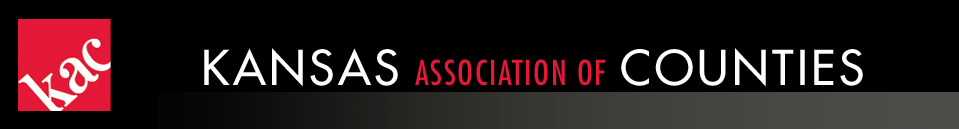 One BIG Thing
March 13, 2020
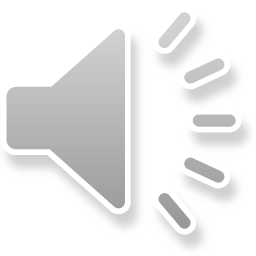 One BIG Thing
With Jay Hall
Legislative Policy Director and General Counsel
and Jo Shaw, KAC Law Clerk
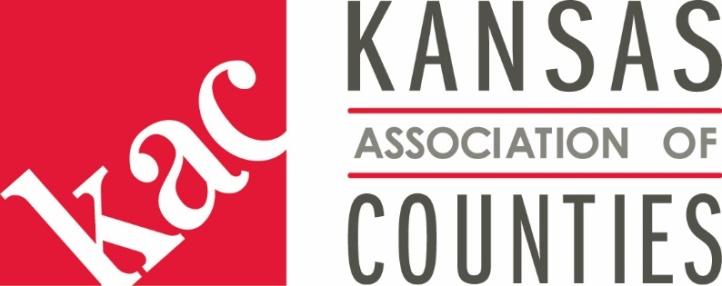 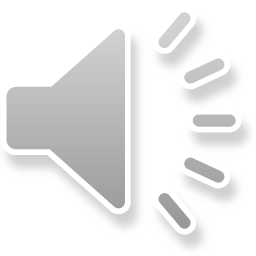 www.kansascounties.org

Click on services
Click on Legislative
Click on Legislative Updates
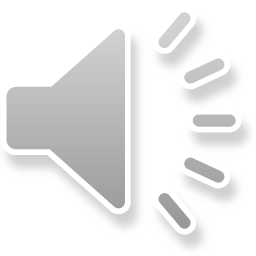 Follow us on Twitter
@KansasCounties
@JayHallKS
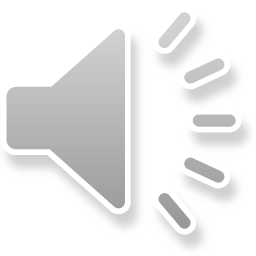 COVID - 19
Please wash your hands. Thoroughly.
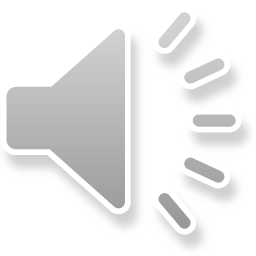 Three basic scenarios

Go until April 3

Finish on March 25

Finish March 20 (or sooner)!!!
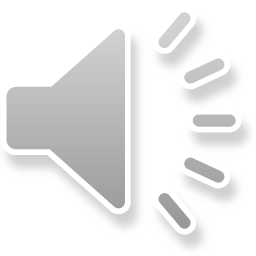 And Before We Go…
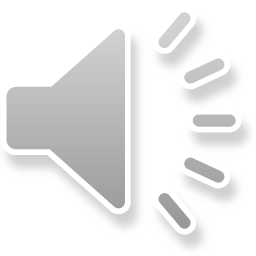 Hearings the week of March 16, 2020
Monday, March 16
SB 294, which would establish notice and public hearing requirements prior to any budget increase, will be heard in House Tax at 3:30 PM in room 112-N.
Tuesday, March 17
SB 272, which would prohibit valuation on property from increasing during appeal, will be heard in House Tax at 3:30 in room 112-N.
HB 295, which would prohibit valuation increases solely as the result of normal repair, maintenance or replacement, will be heard in House Tax at 3:30 in room 112-N.
Wednesday, March 18
SB 264, which would allow for the removal of a person that no longer holds the office of county appraiser, will be heard in House Tax at 3:30 in room 112-N.
SB 266, which would require appraisal courses to be approved by the Kansas real estate appraisal board, will be heard in House Tax at 3:30 in room 112-N.
SB 297, which would require appraisal directives to comply with uniform standards, will be heard in House Tax at 3:30 in room 112-N.
Thursday, March 19 
SB 400, which would allow counties to impose an earnings tax, will be heard in Senate Assessment and Taxation at 9:30 in room 152-S.
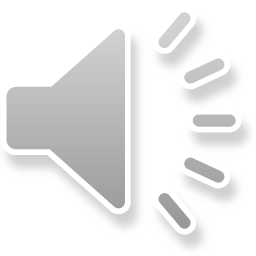